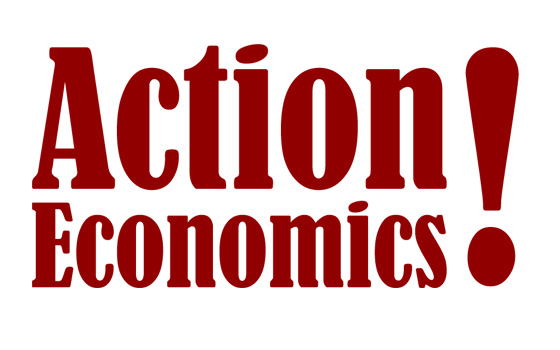 Trade, Trade Wars and Economic Impacts
Presented at the Keystone Policy Center and Global Interdependence Center Panel Discussion

September 20, 2018

Michael R. Englund
Principal Director and
Chief Economist,
Action Economics, LLC

www.actioneconomics.com
303-494-4228
mike.englund@actioneconomics.com
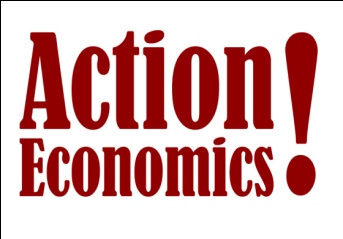 2
Tariffs Produce Price Distortions, Like all Taxes 

 Economists hate price distortions

 Income tax, sales tax, quotas, tariffs are all distortions

 We like “free trade agreements” because of the name!

 Trade agreements just swap managed trade outcomes
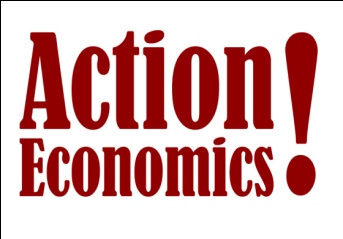 3
Trump Hypothesis:

The U.S. underutilizes economic and military leverage in negotiations on trade and foreign policy because politicians are self-interested captured agents of lobbyists, and because the media rewards capitulation over confrontation.

                                            Implication:

U.S. politicians avoid disruptive change, please lobbyists, and act civil. Reaching an agreement at any cost is “good statesmanship.”
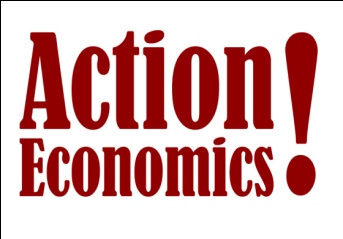 4
Tariffs are a Negotiating Strategy, Not a Goal

 Tariff threats are a “stick” to motivate adversaries

 Threats must be credible to be effective

 Analysis of “permanent tariffs” are just a benchmark

 Macro forecasts need compromise assumptions
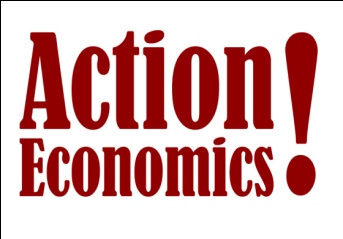 5
Average 2016 Tariff Rate, by Country/Area

Hong Kong/Macao				   0%
Singapore				0.1%
Australia 					1.2%
New Zealand				1.3%
Canada					1.6%
U.S.					1.7%
E.U.					2.0%
Japan					2.5%
China					3.5%
Russia					3.6%
Mexico					4.3%
India					6.3%
Brazil/Cuba				8.0%
Much of South America and Africa		7.0% or higher
* World Bank Estimates
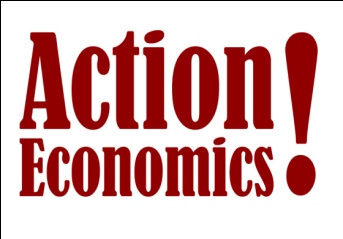 6
U.S. Measures as % of Nominal GDP, 2017*

GDP (nominal)			$19,485 bln  	100%
GDP Export Component	  	  $2,350 bln	  12%
GDP Import Component		  $2,929 bln	  15%
GDP Net Export Component		    -$578 bln	   -3%
Imports of “Goods”			  $2,342 bln	  12%
Imports of “Goods,” Pacific Basin	     $866 bln	    4%
Imports of “Goods,” China		     $506 bln	    3%
* U.S. BEA, Census Bureau
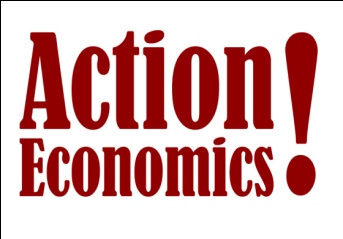 7
U.S. Tariffs were Still Small as of August 2018 

  U.S. Customs Receipts were $35 bln in 2017.

 Tax Foundation: $22 bln new annual tariff revenue

 Each $40 bln tariff revenue ~ -0.1% GDP, -90k jobs

 Supply chain disruptions might be big

 2018 Tax Cut ~ $150-$175 bln per year on average

 U.S. federal government FY18 revenue = $3,338 bln
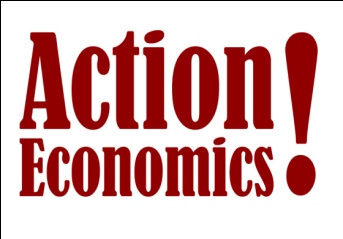 8
U.S. China Tariffs Escalate on Sep-24 and at Year-End 

  A 10% tariff on another $200 bln on September 24

 New tariff revenue then at a $42 bln annual rate

 Tariff rate hiked to 25% in 2019

 New tariff revenue then at $72 bln annual rate

 Impact: -0.2% for GDP in one year, -162k payrolls
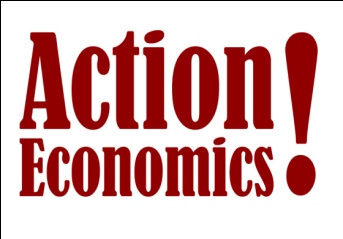 9
Economic Adjustment will Mitigate Tariff Damage

 25% tariff on $250 bln Chinese goods = $63 bln?

 Cumulative “all China” new 25% tariffs = $139 bln?

 Many traded commodities are fungible

 Bilateral goods substitution could be substantial

 China can reduce bilateral gap at any time
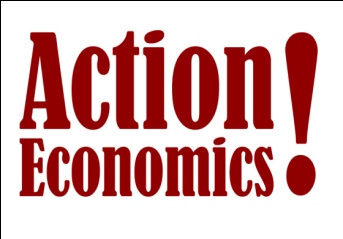 10
The Tautology:

     Current Account Deficit = Capital Account Surplus

 Offsetting entries with trade accounting

 If savings < investment, then net capital inflows

 Static total capital account = static total current account

 FX rates move to equate supply and demand

 A higher U.S. tariff means a higher U.S. dollar
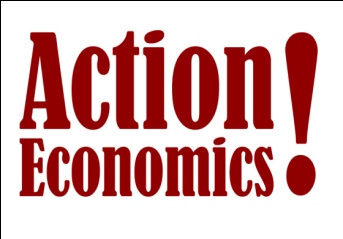 11
Implications of Trade Negotiations

 Tariffs will end up higher for some goods

 The dollar will end up stronger

 China will substitute imports for fungible goods

 Big bilateral deficits will be shifted to other countries

 Little aggregate trade deficit effect is likely

 Successful policy means stronger GDP, bigger deficits
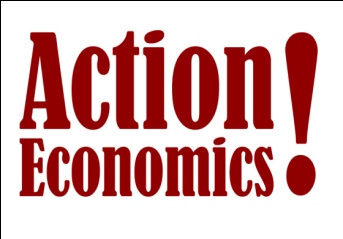 12
Policy Induced U.S. Real GDP Forecast Adjustments

Real Q4/Q4 GDP Growth		2018	2019	2020

Pre-Tax and Fiscal Stimulus		2.5%  	2.4%	2.2%
Post-Stimulus	  		3.2%	2.8%	2.4%
Tariffs as Threat (Sept. estimates)	3.2%	2.7%	2.4%
Permanent China Tariffs		3.2%	2.5%	2.2%

U.S. Net Exports (Sept. estimates)	-$888b	-$940b	-$977b

Stimulus Size Estimates (in $bln):
December 2017 Tax Cuts		$206	 $275	 $250
March 2018 Fiscal Stimulus		  $70	   $85	   $85
September New Tariff Levels		 -$21	  -$62	  -$62
“All-China” Tariff  Starting in 2019	 -$21	-$116	-$116
Total				$234	 $182	 $157